5E. Lossless data compression
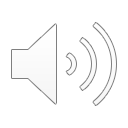 Huffman Coding
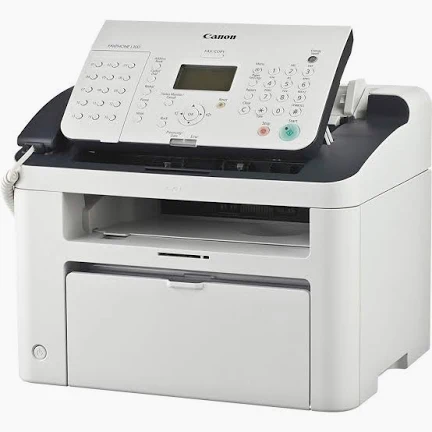 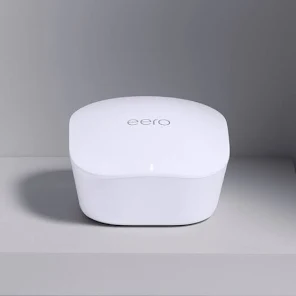 Fax Machines         Modems
A   B  C   D
0    10  110  111
David A
Huffman
No symbol is a prefix of another

A tree structure does that automatically !
Terminals are orthogonal (nodes aren’t)
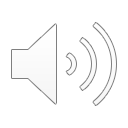 2
Build bottom up, with lowest freq first
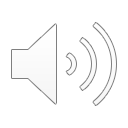 3
An example: brute force
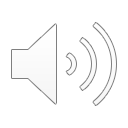 4
Lower frequency – send further down the tree branches…
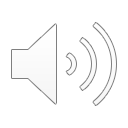 Follow from left till you reach a leaf.
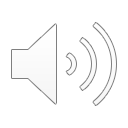 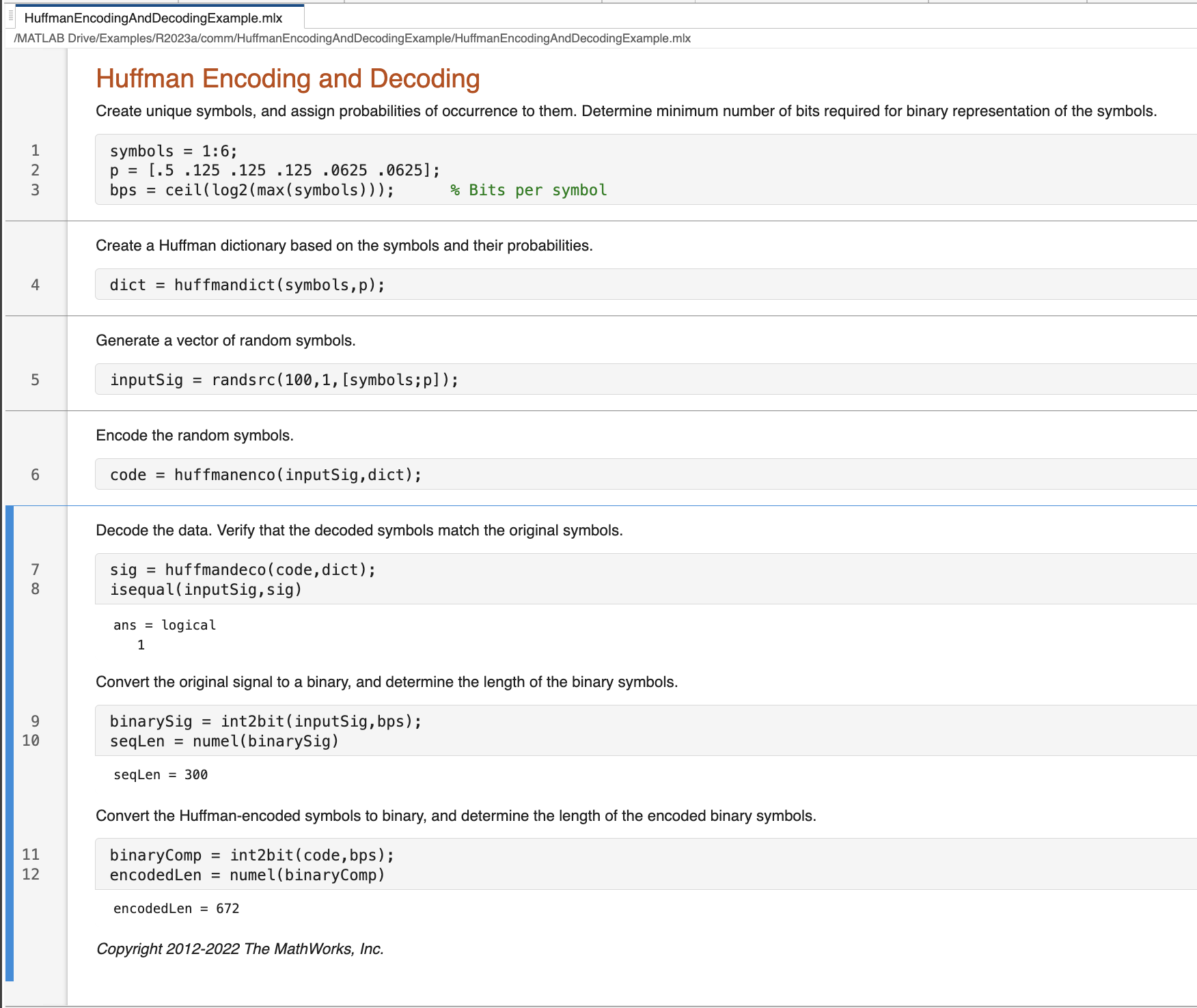 Calculate probabilities  Step 
Sort in ascending order
3. Left leaf lowest, right second lowest, combine to node
4. Replace those two characters with new node. Resort. 
5. Repeat till one node left.
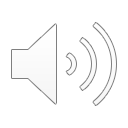 Need to do a frequency counter first of entire text
Different texts have different frequency
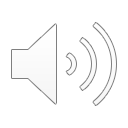 Lempel Ziv Welch








Yabbadabbado

12 letters composed of 5 characters: 
			a, b, d, o, y 

 Need 3 bits to represent the 5 (since 2^2 < 5 < 2^3) 

Say, a=000, b=001, d=010, o=011, y=100

12 x 3 = 36 bits

100000001001000010000001001000010011
Jacob Ziv
Abraham Lempel
Terry 
Welch
Zip/TIFF files
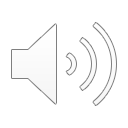 Lempel Ziv Welch

Yabbadabbado
1. Y:   Unseen   (0, y)
2. a:   Unseen  (0, a)
3. b:   Unseen  (0, b)
4. ba:  (b seen at position 3, adding a)  (3, a)
5. d: Unseen  (0, d)
6. ab: (a seen at position 2, adding b)  (2, b)
7. bad: (ba seen at position 4, adding d)  (4, d)
8. o: Unseen  (0, o)

END RESULT  only 8 letters, but each has more bits (3 + 3 = 6) 
3 bits for pointers (0 to 4)  000, 001, 010, 011, 100
3 bits for 5 characters (y,a,b,d,o)  000,001,010,011,100
8 x 6 = 48 bits (12% reduction)

000000   000001  000010  011001 000011 010010 100011 000100
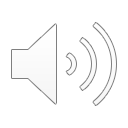 Decoding Lempel Ziv Welch


000000   000001  000010  011001 000011 010010 100011 000100
Dictionary has 5 characters y,a,b,d,o [000, 001, 010, 011, 100]

1. (0,000)  new, add 000 ie y
2. (0,001)  new, add 001 ie a
3. (0,010)  new, add 010 ie b
4. (3,001)  b from position 3, add 001 ie a  ba 
5. (0,011)  new, add 011 ie d
6. (2,010)  a from position 2, add 010 ie b  ab
7. (4,011)  ba from position 4, add 011 ie d  bad
8. (0,100)  new, add 100 ie o

Put it together yabbadabbado
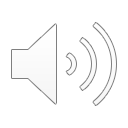 https://cmps-people.ok.ubc.ca/ylucet/DS/Huffman.html
LZW does not need to know frequencies … do on fly
Better if a lot of repetitive data. Faster

LZW  GIF, TIFF, PDF

ZIP – LZW + Huffman
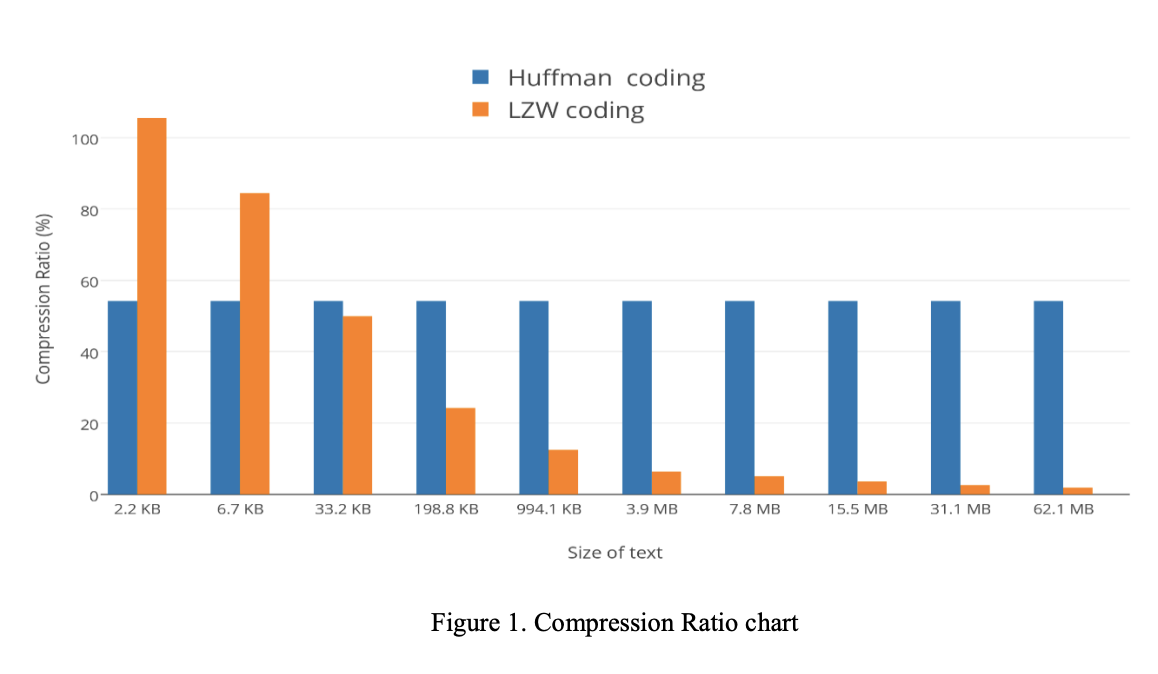 https://www.isroset.org/pub_paper/IJSRCSE/5-ISROSET-IJSRCSE-02950.pdf
LZW great for short text, Huffmann for long text
LZW much faster for all compression
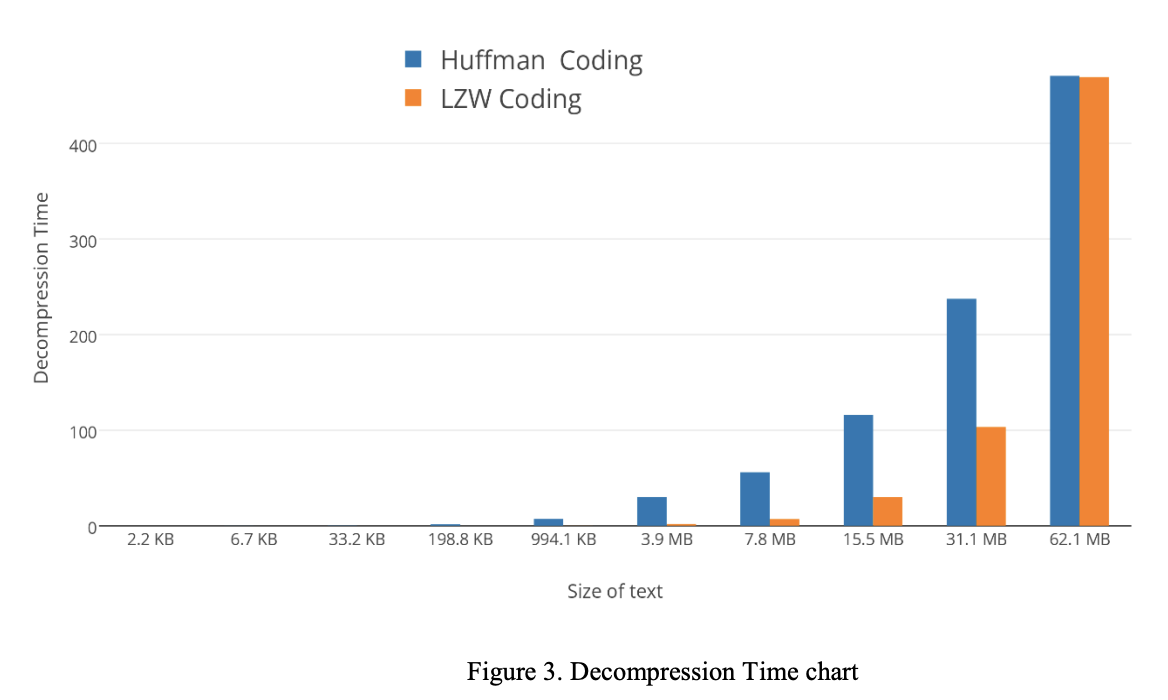 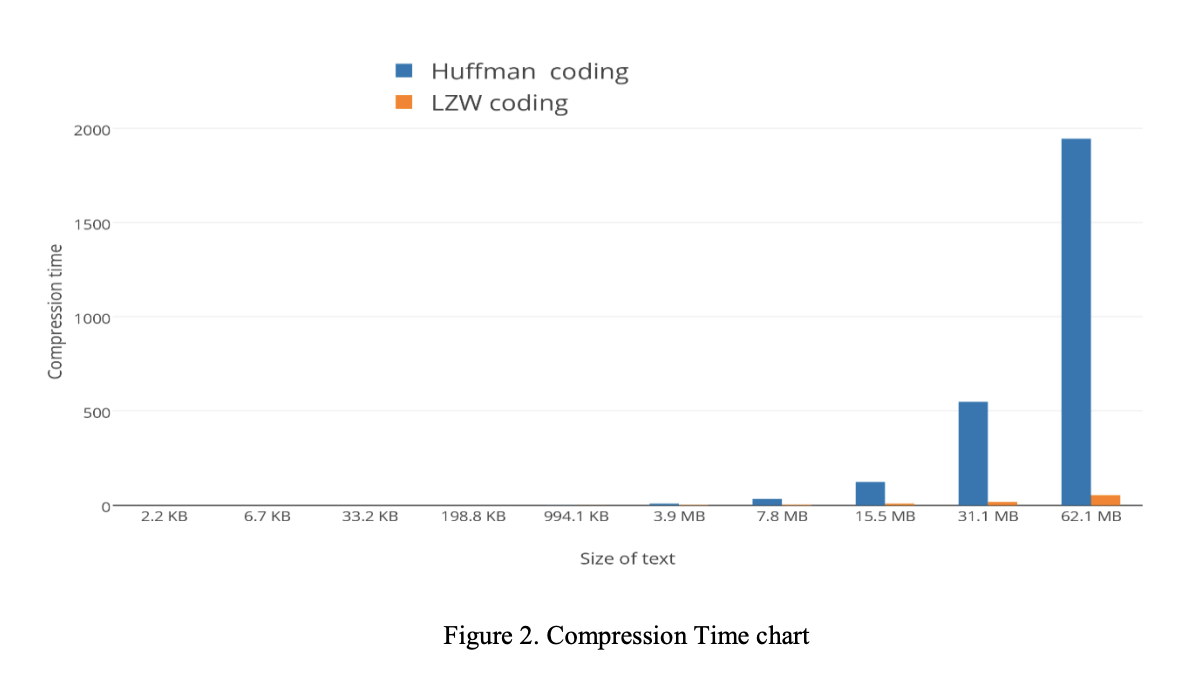 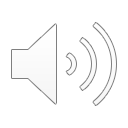 LZW faster for decompression of smaller texts
Combine with Predictive Coding
(e.g. ML/AI based predictor
 Reservoir network)
1 if prediction is wrong
0 if prediction is correct
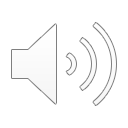 Combine with Predictive Coding
1 if prediction is wrong
0 if prediction is correct
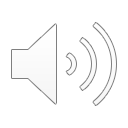